Effects of Pregnancy: Metabolic Changes
The placenta secretes human placental lactogen (hPL),
stimulates the _
promotes growth of the fetus and exerts a maternal glucose-sparing effect

Human chorionic thyrotropin (hCT) _

Parathyroid hormone levels are high, ensuring a _
Effects of Pregnancy: Physiological Changes
GI tract 
morning sickness occurs due _
Urinary system 
_______________________________________________ to handle the additional fetal wastes
Respiratory system 
 
Dyspnea (difficult breathing) may develop late in pregnancy
Effects of Pregnancy: Physiological Changes
Cardiovascular system 

 25-40%

Venous pressure from lower limbs is impaired, resulting in _
Parturition: Initiation of Labor
Estrogen reaches a peak during the last weeks of pregnancy causing _

Weak Braxton Hicks contractions may take place

As birth nears, _______________________________________ cause uterine contractions

Emotional and physical stress: 
Activates the hypothalamus 
Sets up a ________________________________________ mechanism, releasing more oxytocin
Parturition: Initiation of Labor
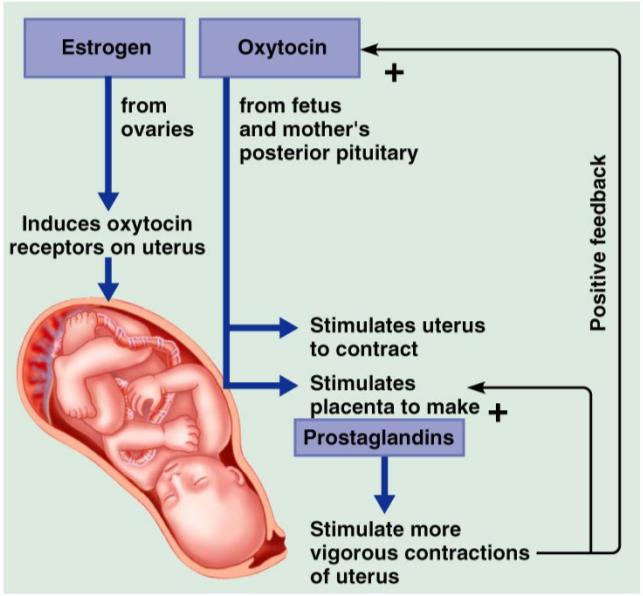 Stages of Labor: Dilation Stage
From the onset of labor ________________________________________(10 cm)

Initial contractions are 15–30 minutes apart and 10–30 seconds in duration

The cervix _

The __________________________________________, releasing amniotic fluid (breaking of the water)

____________________________________________ occurs as the infant’s head enters the true pelvis
Stages of Labor: Expulsion Stage
From full dilation to _

Strong contractions occur every _

The _________________________________ increases in labor without local anesthesia

_____________________________________ occurs when the largest dimension of the head is distending the vulva
Stages of Labor: Expulsion Stage
The delivery of the placenta is accomplished _

Afterbirth
the placenta and its attached fetal membranes

All placenta fragments must be removed to prevent _
Extrauterine Life
At 1-5 minutes after birth, the infant’s physical status is assessed based on five signs:  
 

Each observation is given a score of _

Apgar score 
the total score of the above assessments
 
Lower scores reveal problems
Occlusion of Fetal Blood Vessels
______________________________________________ constrict and become _
Fates of fetal vessels
Proximal umbilical arteries become _____________________________________________ and distal parts become the _
The umbilical vein becomes the _
The ductus venosus becomes the _
The __________________________________________ becomes the fossa ovalis
The ductus arteriosus becomes the ligamentum arteriosum
Transitional Period
Unstable period lasting 6-8 hours after birth

The __________________________________ the baby is alert and active

Heart rate increases (120-160 beats/min.)

 

Temperature _
Transitional Period
Activity then __________________________  and the infant sleeps about _

A second active stage follows in which the baby _

After this, the infant sleeps, with waking periods occurring every 3-4 hours
Lactation
The production of milk by the _

Estrogens, progesterone, and lactogen stimulate the hypothalamus to release _

The _________________________________ responds by releasing _
Lactation
Solution rich in vitamin A, protein, minerals, and IgA antibodies 

Is released the _

Is followed by _____________________________ production
Lactation and Milk Let-down Reflex
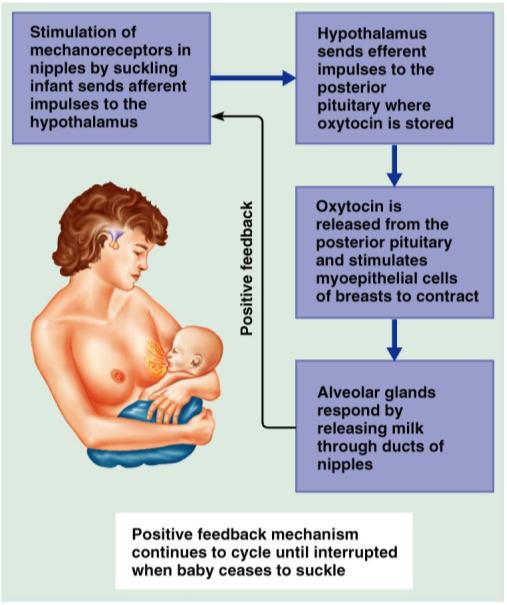 After birth, milk production is _
Figure 28.18
Breast Milk
Advantages of breast milk for the infant
Fats and iron are _
Its amino acids are metabolized _______________________________________________ than those of cow’s milk
Beneficial chemicals are present – __________________, other immunoglobulins, complement, lysozyme, ___________________________________________, and lactoperoxidase
Interleukins and prostaglandins are present, which prevent overzealous inflammatory responses
Its ______________________________________________ help cleanse the bowels of meconium